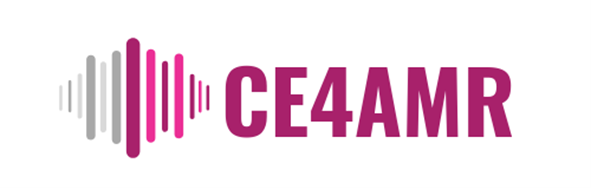 THE HANDBOOK OF COMMUNITY ENGAGEMENT
Subtitle
COMMUNITY ENGAGEMENT
Available at: 
https://ce4amr.leeds.ac.uk/wp-content/uploads/sites/84/2021/11/CE4AMR-Handbook.pdf
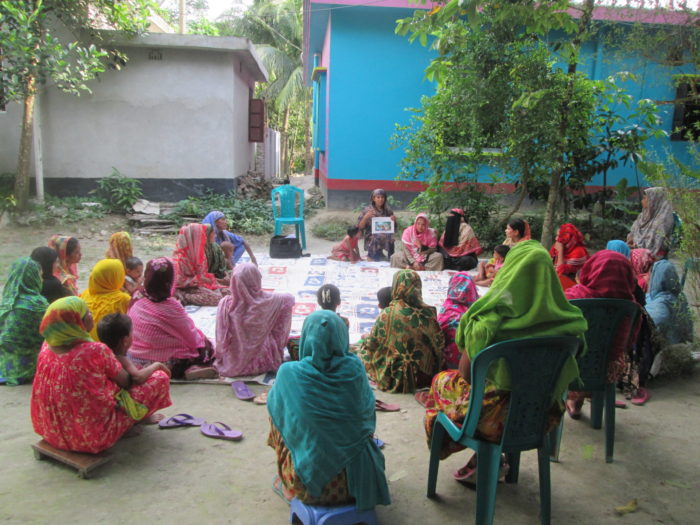 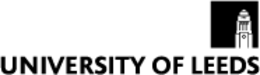 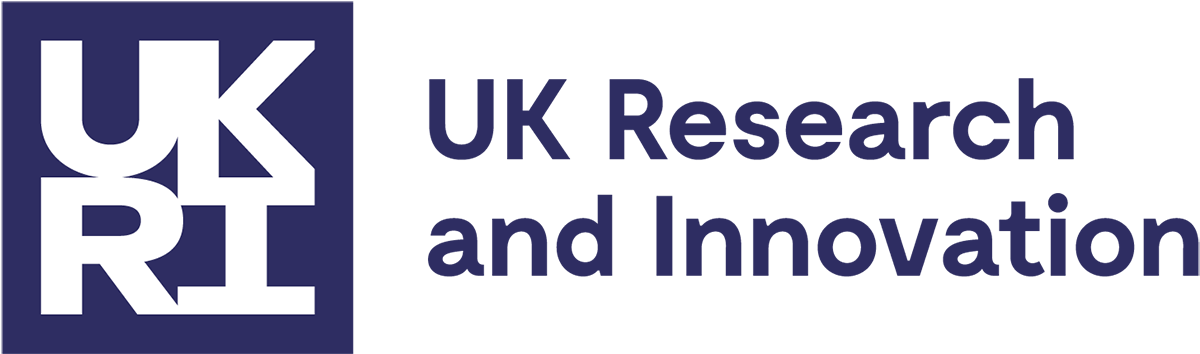 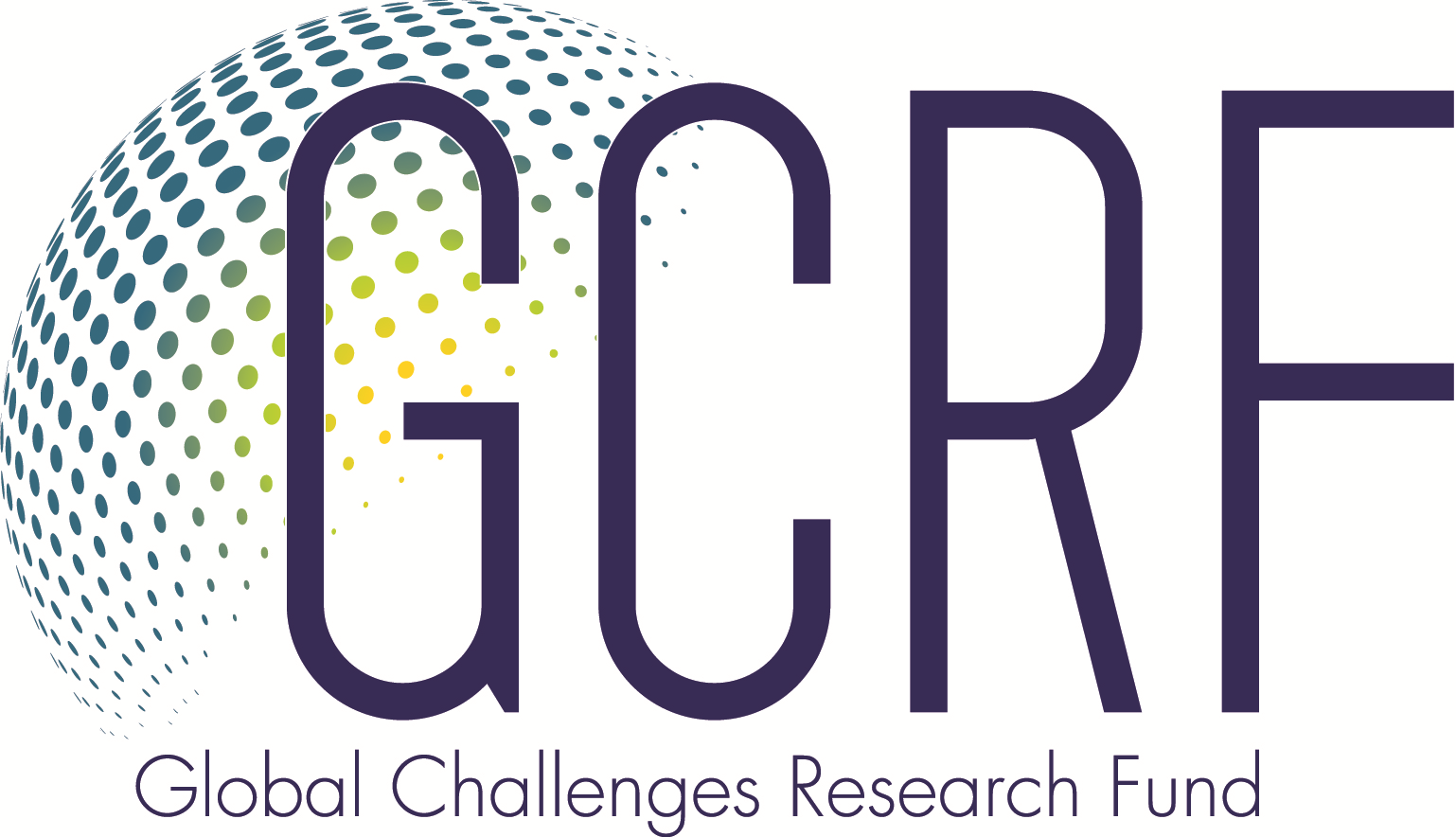 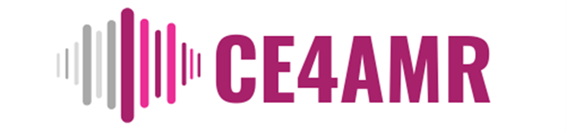 PARTNERS
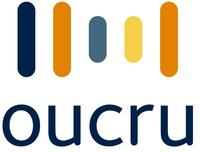 A knowledge exchange network
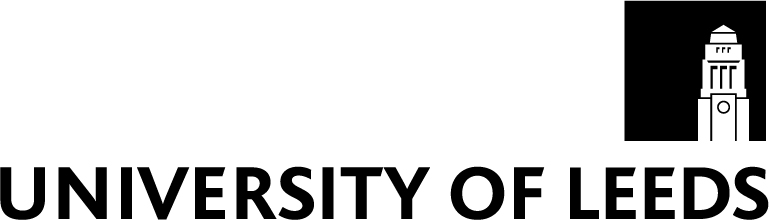 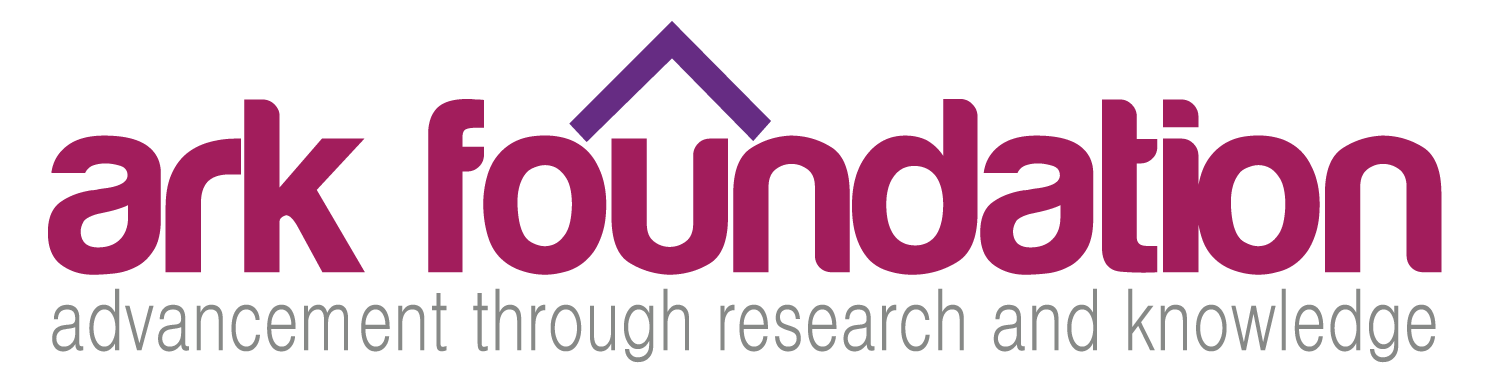 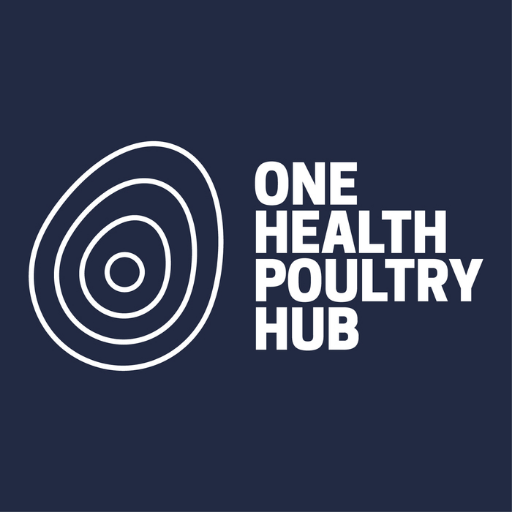 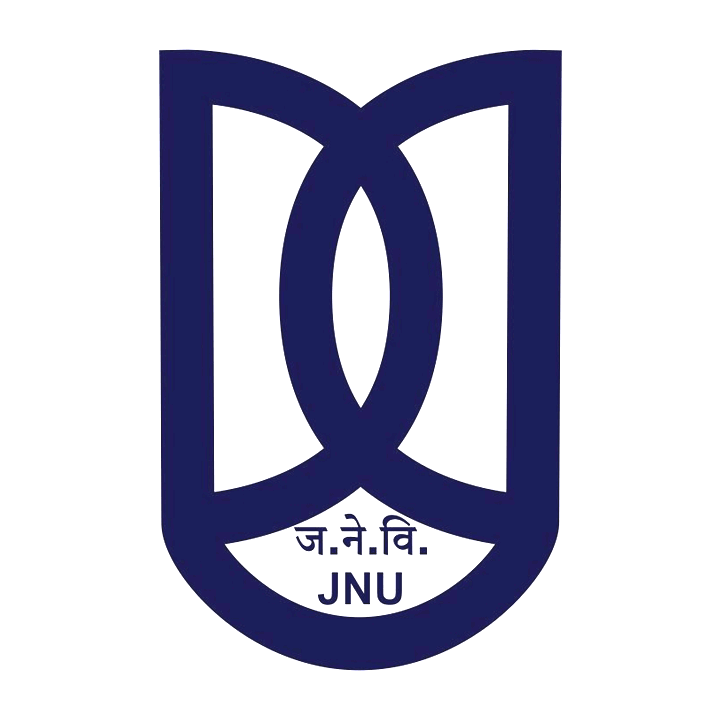 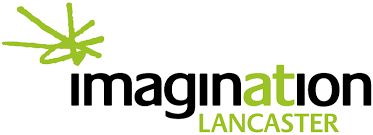 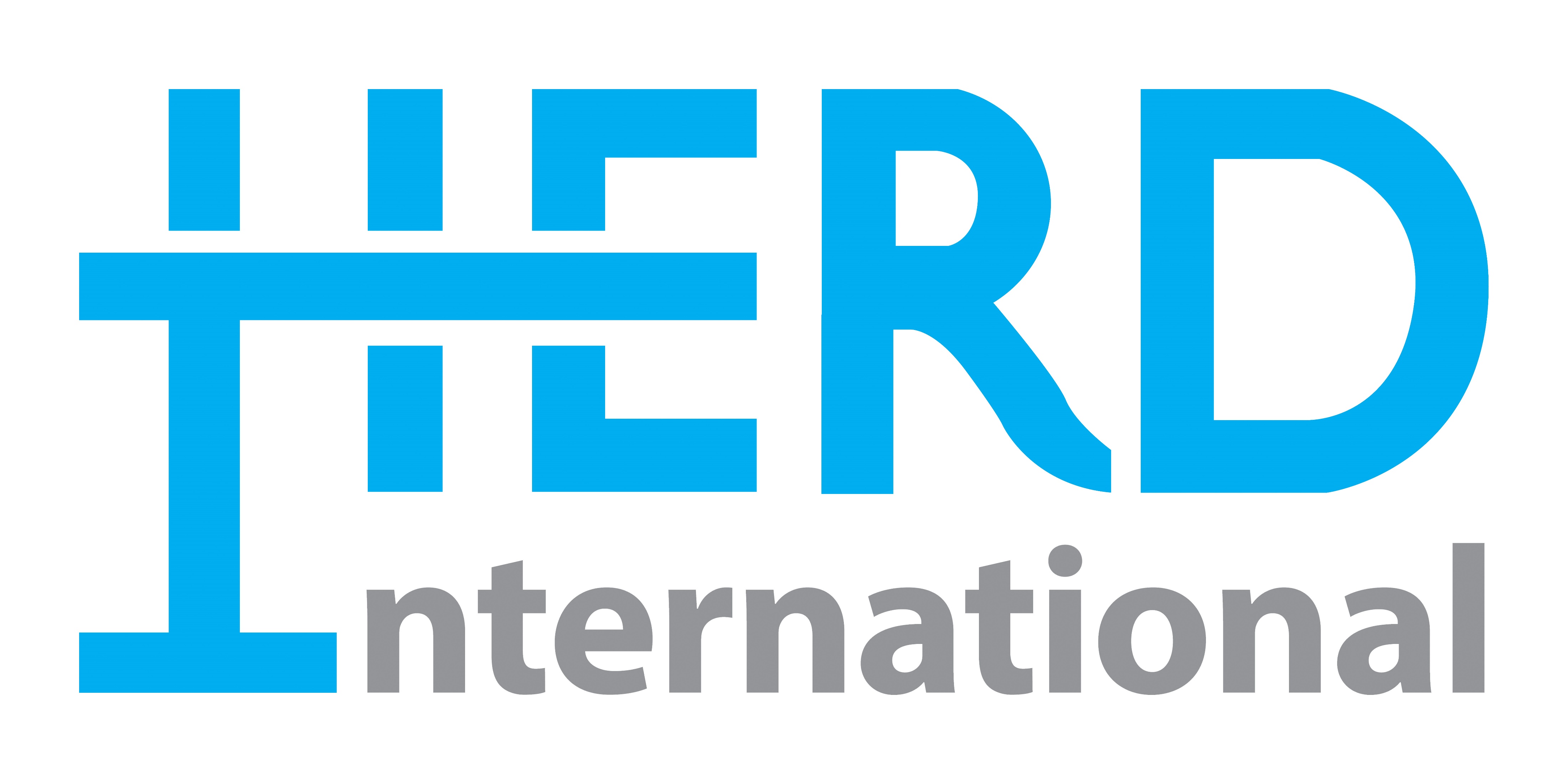 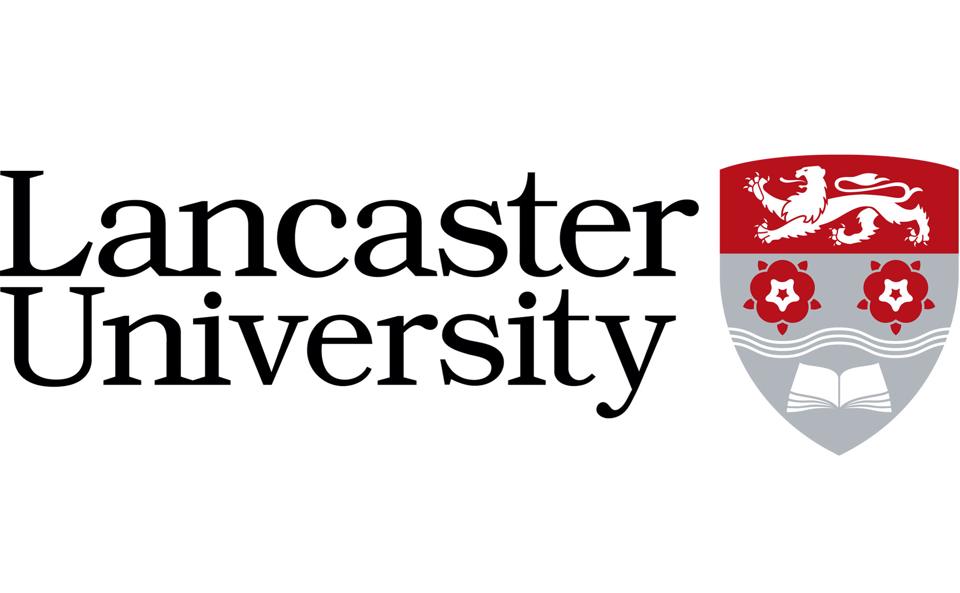 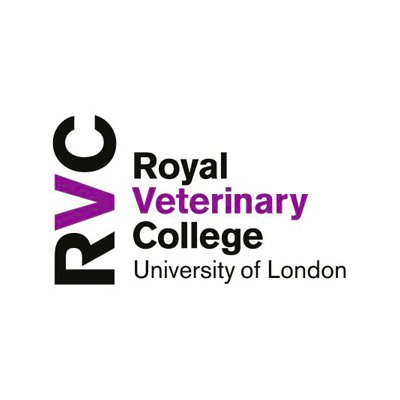 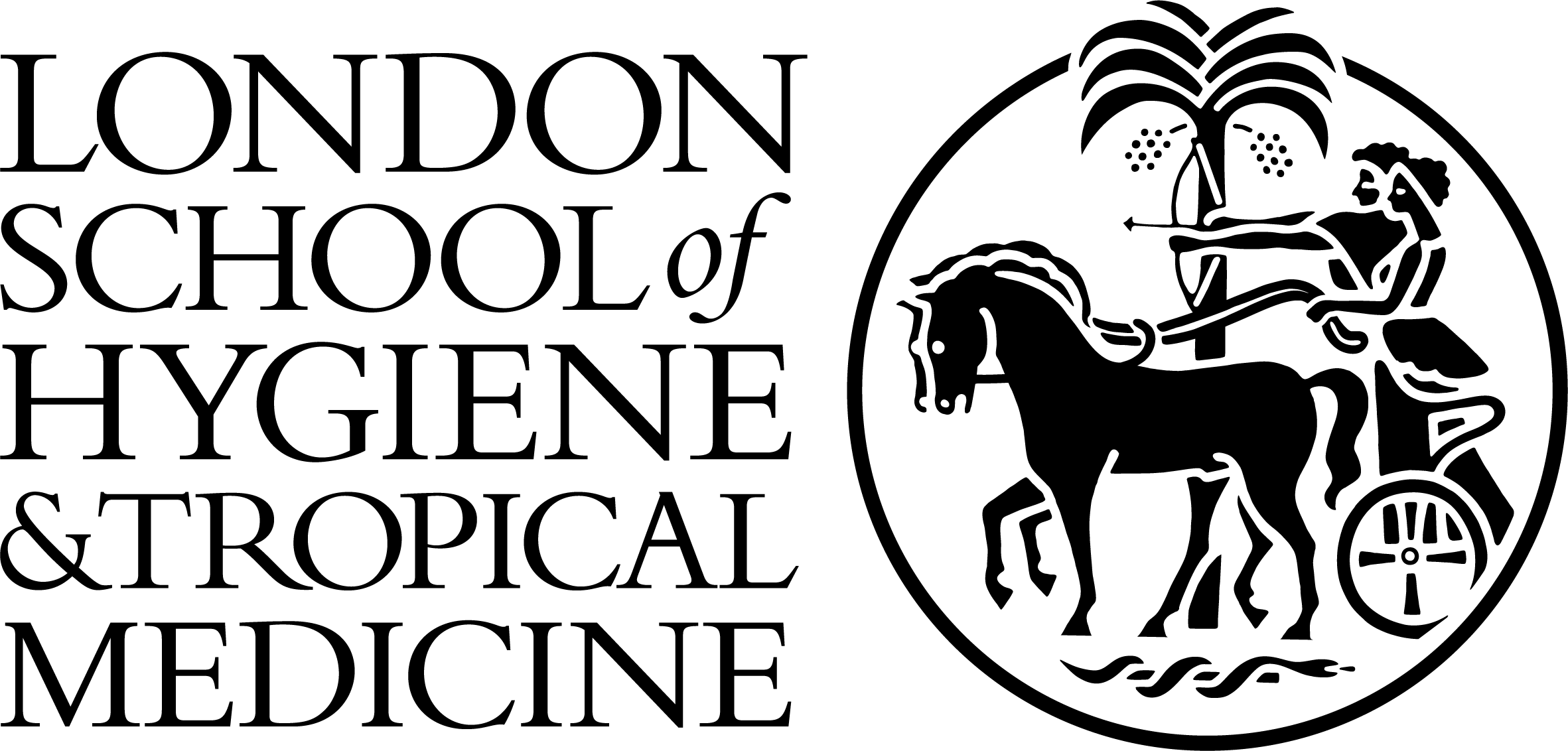 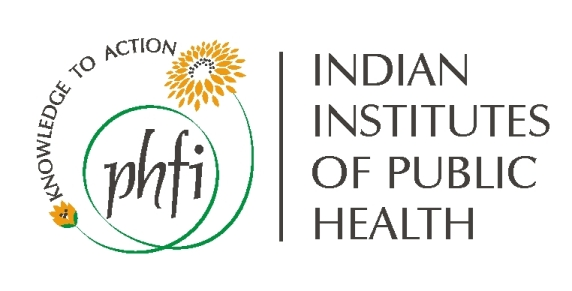 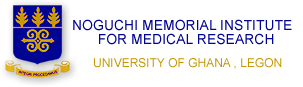 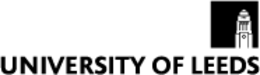 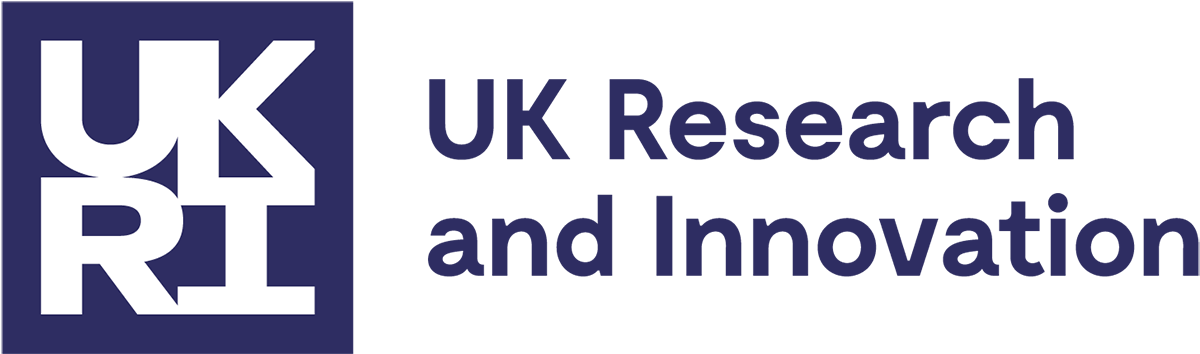 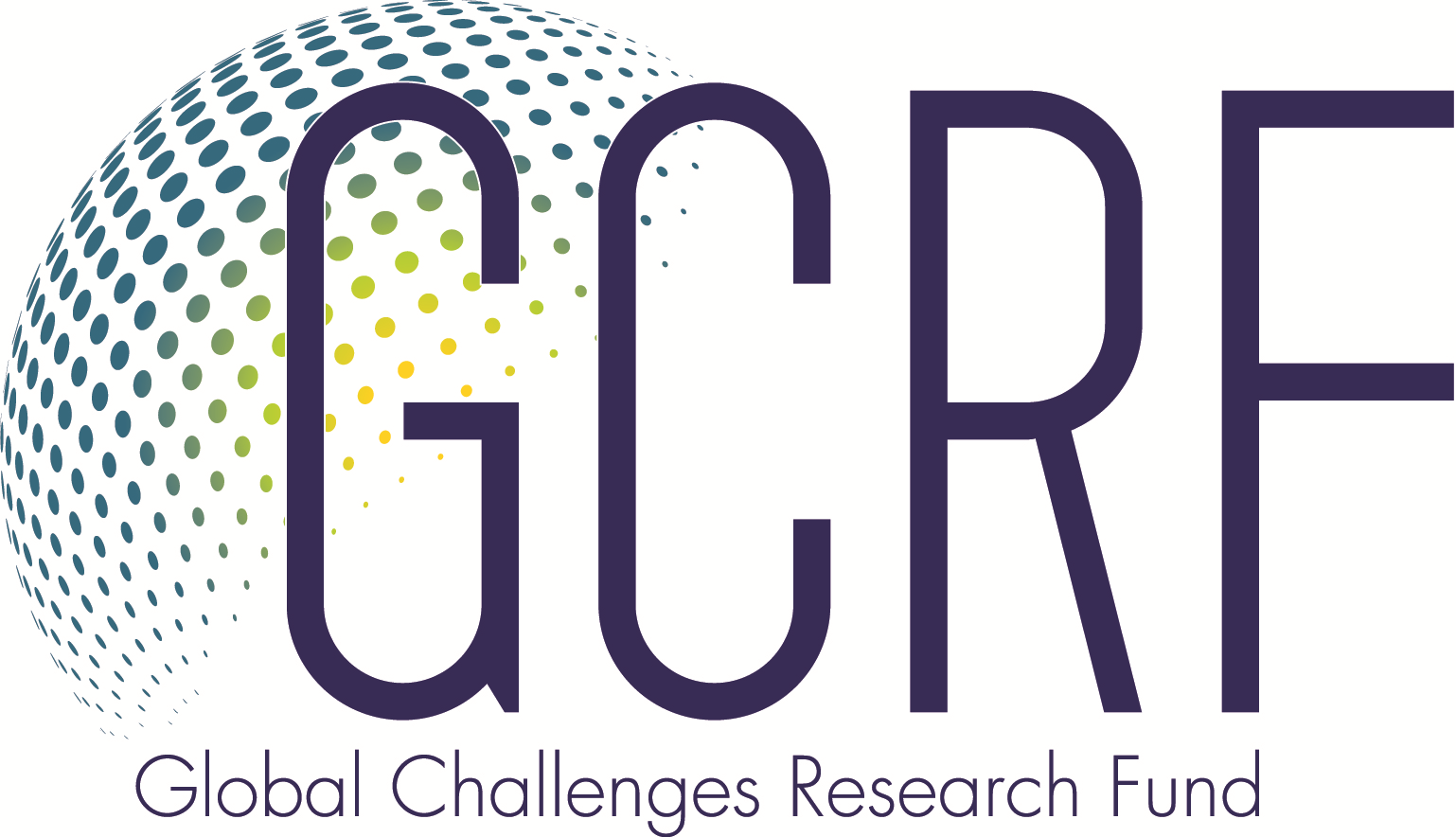 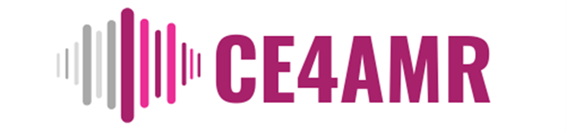 ENGAGING STAKEHOLDERS TO ADDRESS AMR
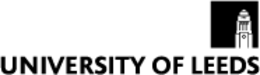 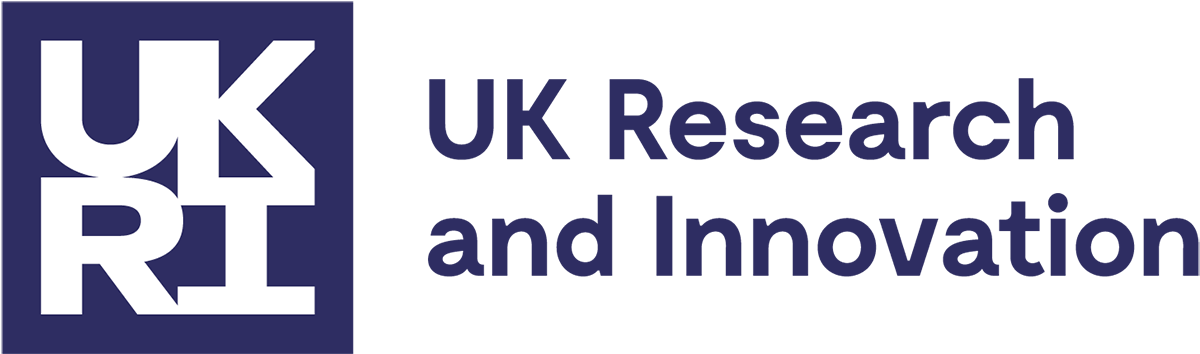 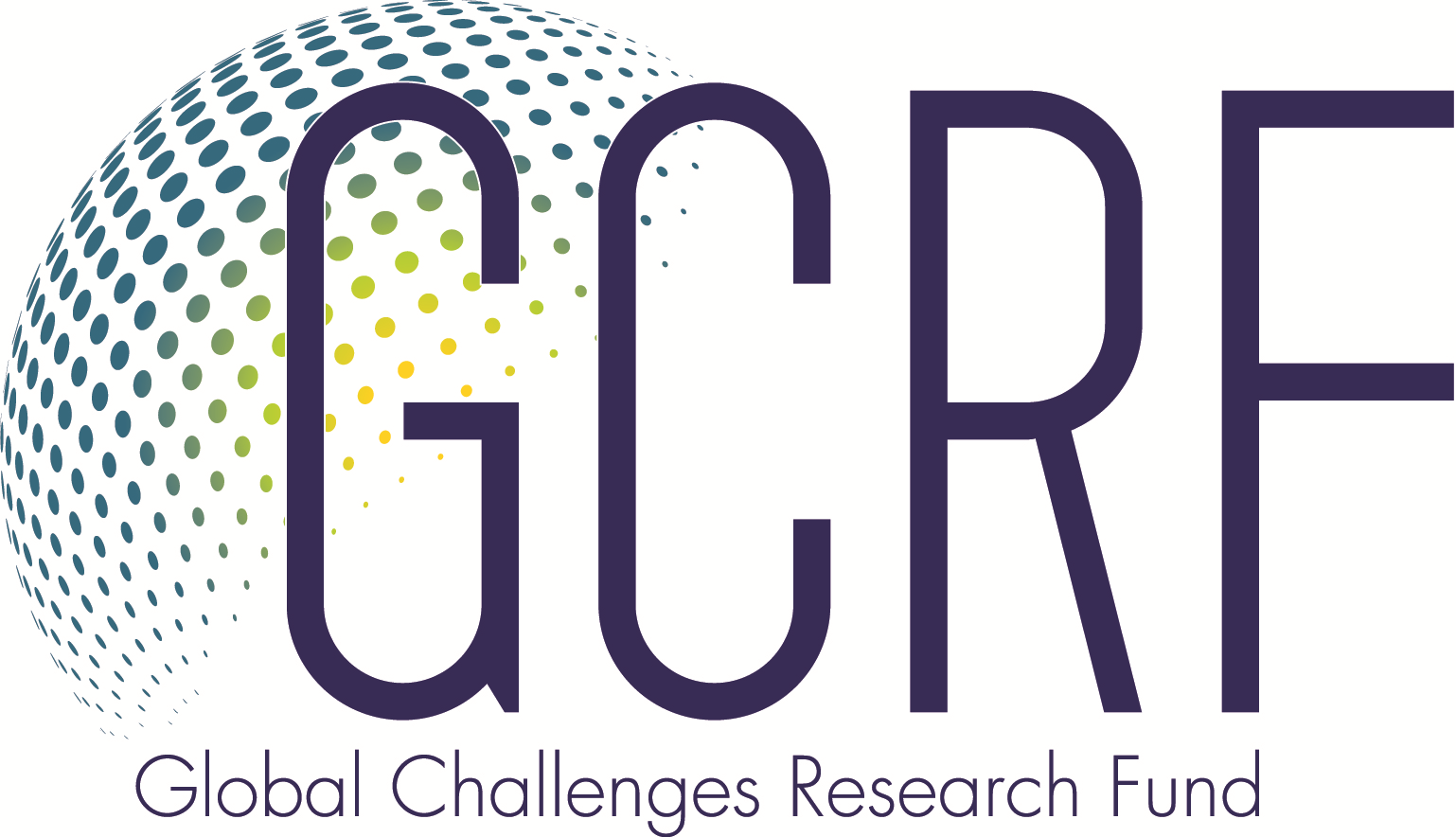 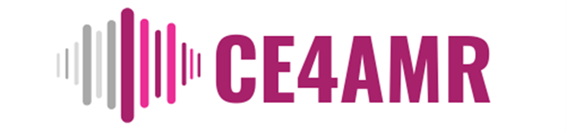